Scheda 34. PROCESSO “ORGANI TECNICI CENTRALI OPERATIVI”
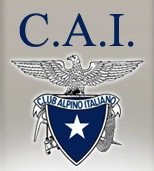 Comitato Centrale di Indirizzo e Controllo
Ufficio Amministrazione
Ufficio Economato-Patrimonio
Ufficio Tecnico Ambiente
Comitato Direttivo Centrale
Organo Tecnico Centrale e Segretario
ORGANIZZAZIONE DEL LAVORO
1
Entro il 31 agosto di ciascun anno gli OTCO fanno pervenire agli Uffici Amministrazione e Economato-Patrimonio un programma di attività per l’anno successivo, accompagnato da una richiesta di fondi per la realizzazione dello stesso.
1
Riunione specifica a cui sono invitati gli OTCO
DA TUTTI
OTCO
PROGRAMMA DI ATTIVITA’
E RICHIESTA FONDI
Entro il 
31 agosto
2
APPROVAZIONE PROGRAMMI
Gli OTCO sono invitati a partecipare a specifica riunione del Comitato Centrale di Indirizzo e Controllo per presentare i propri programmi e per ottenerne l’approvazione.
2
PROGRAMMA DI ATTIVITA’
E RICHIESTA FONDI
A UFFICIO
CONTABILITA’
3
Le risorse necessarie alla realizzazione dei programmi approvati vengono inserite dall’Ufficio Contabilità nel Budget previsionale economico che nella seduta di ottobre del Comitato Direttivo Centrale viene approvato, assegnando i fondi agli OTCO.
Nella seduta 
di ottobre
BUDGET PREVISIONALE
INSERIMENTO A BUDGET
3
APPROVAZIONE BUDGET E ASSEGNAZIONE FONDI A OTCO
CONVOCAZIONE SEDUTE PER REALIZZAZIONE ATTIVITA’
4
I Presidenti degli OTCO convocano sedute a cui devono essere invitati il Consigliere centrale e il Componente o delegato del CDC referenti, per la realizzazione dei propri programmi chiedendo la disponibilità di spazi adeguati all’Ufficio Tecnico Ambiente
Invitati i referente del CDC e del CC
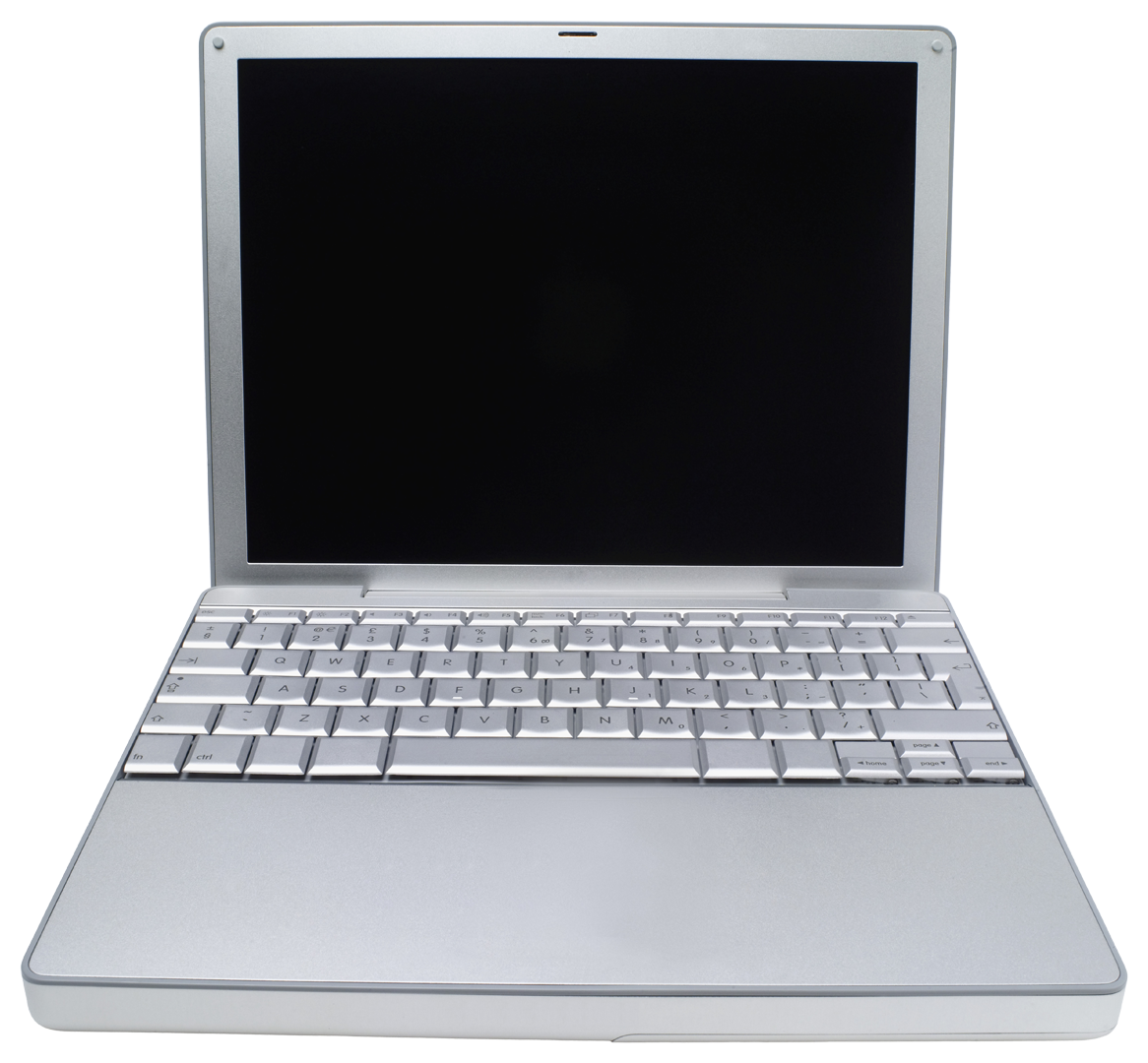 RICHIESTA DISPONIBILITA’ SALA RIUNIONI
CONFERMA
DISPONIBILITA’
4
5
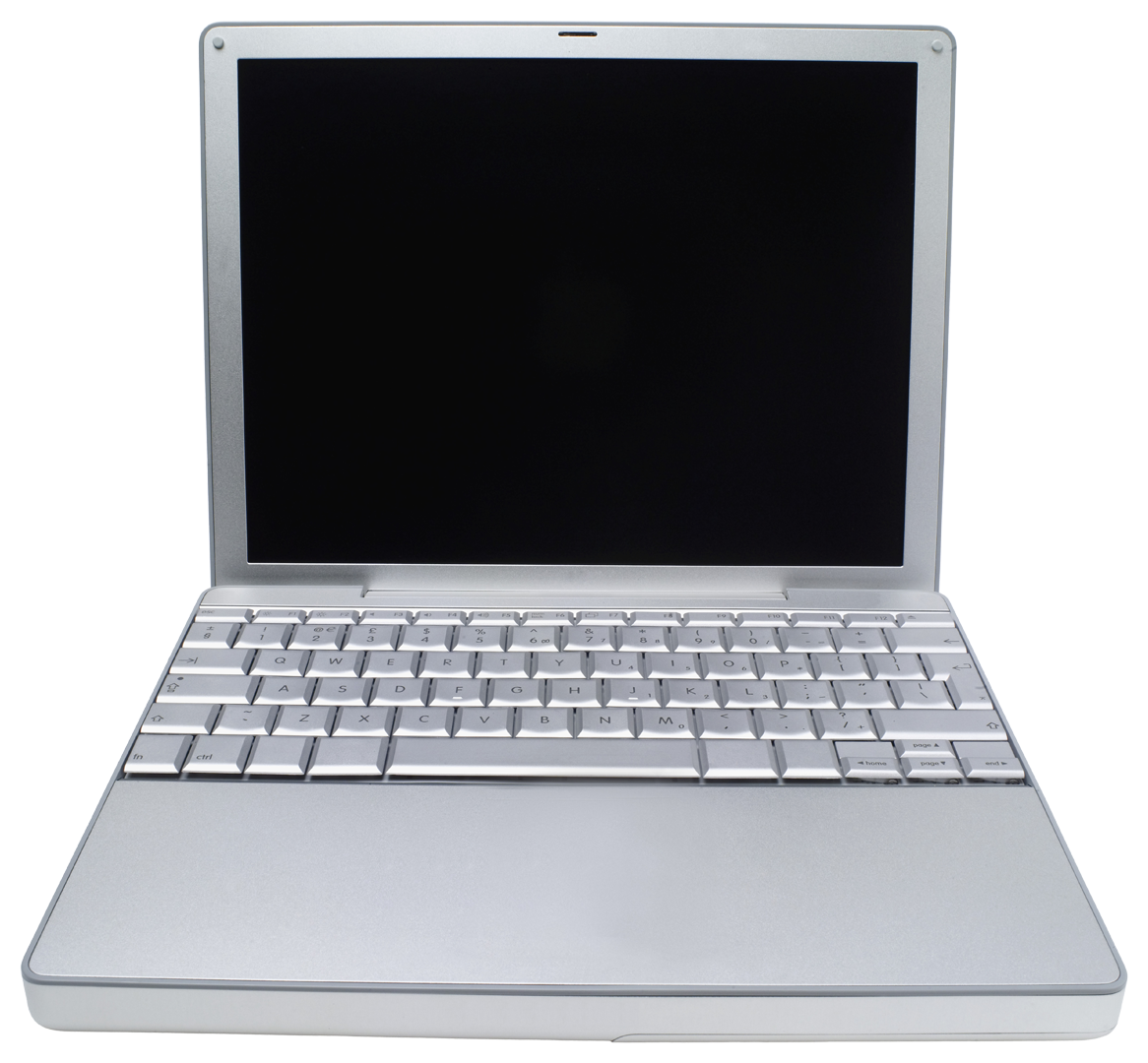 Verificata la disponibilità degli spazi, il Presidente dell’ OTCO trasmette all’Ufficio Tecnico Ambiente l’ordine del giorno della riunione, che viene inviato per e-mail, dall’Ufficio Tecnico Ambiente, ai componenti dell’ OTCO, ai referenti di CC e CDC e ad eventuali invitati.
ORDINE DEL GIORNO
5
DA PRESIDENTE OTCO
ORDINE DEL GIORNO
PROTOCOLLATO
Via mail
ORDINE DEL GIORNO
PROTOCOLLATO
6
L’OTCO evade l’ordine del giorno assumendo le delibere necessarie e il Segretario dell’OTCO verbalizza la seduta.
Il giorno della seduta
EVASIONE ORDINE DEL GIORNO
6
VERBALIZZAZIONE
DEL SEGRETARIO OTCO
Elaborato da Soa S.r.l. – Strategie e Organizzazione Aziendale                  Anno 2014
Scheda 34. PROCESSO “ORGANI TECNICI CENTRALI OPERATIVI” (segue)
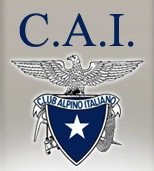 Comitato Centrale di Indirizzo e Controllo
Ufficio Tecnico Ambiente
Comitato Direttivo Centrale
Organo Tecnico Centrale e Segretario
ORGANIZZAZIONE DEL LAVORO
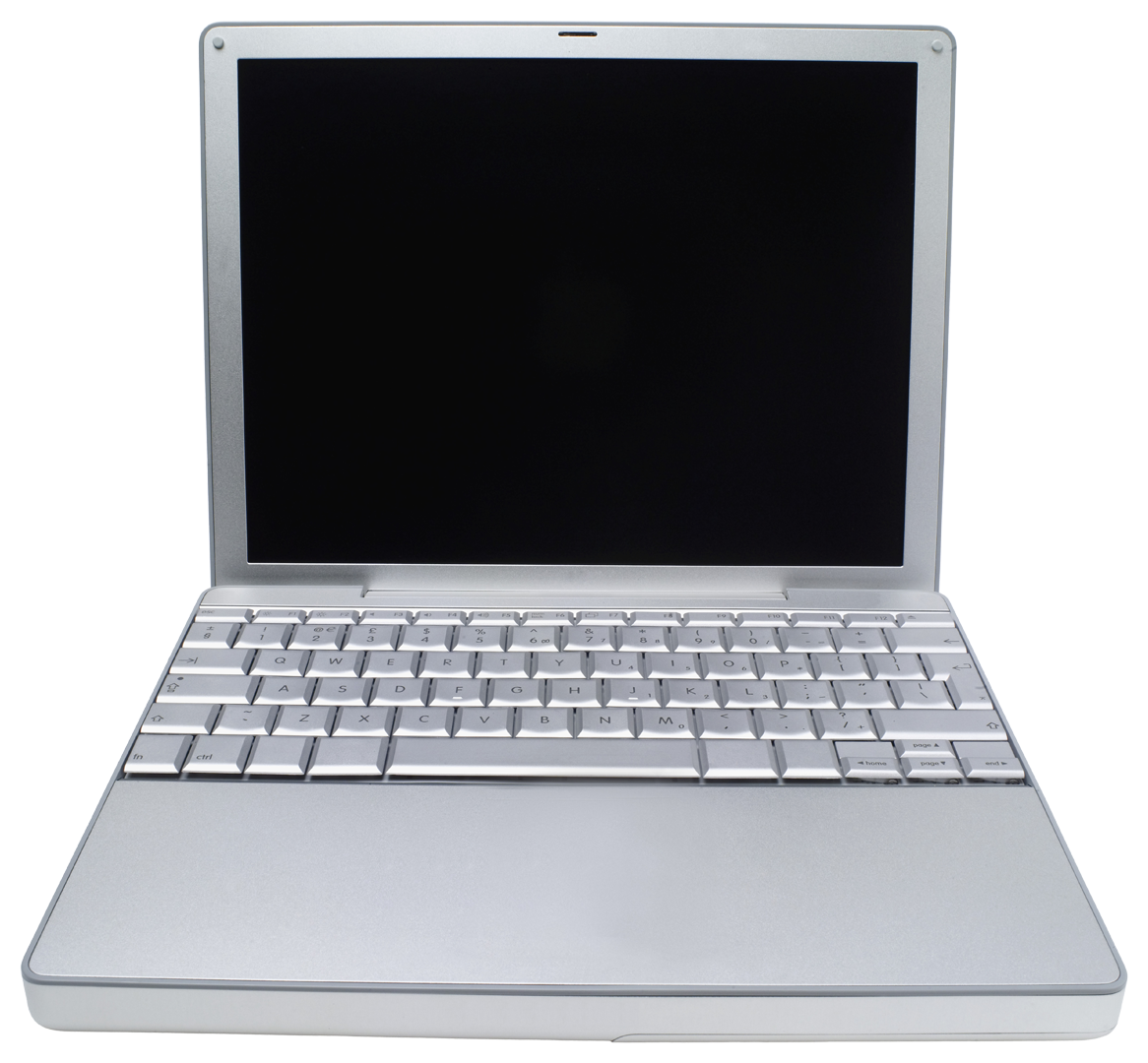 7
Il Segretario dell’OTCO, predisposto il verbale, provvede agli adempimenti conseguenti.
VERBALE
7
OPPORTUNE COMUNICAZIONI
Nella seduta
 dopo
8
Il verbale approvato dall’OTCO nella seduta successiva, viene trasmesso alla Segreteria generale.
VERBALE
APPROVATO
APPROVAZIONEVERBALE
8
9
9
L’Ufficio Tecnico Ambiente lo pubblica sul sito internet CAI nell’area riservata ai componenti del CC e del CDC e lo archivia.
PUBBLICAZIONE AREA RISERVATA CC e CDC
Archivio/Intranet
LEGENDA:
Azioni
Elaborazione/Sequenza
Documenti
Trasmissione
Procedura informatica
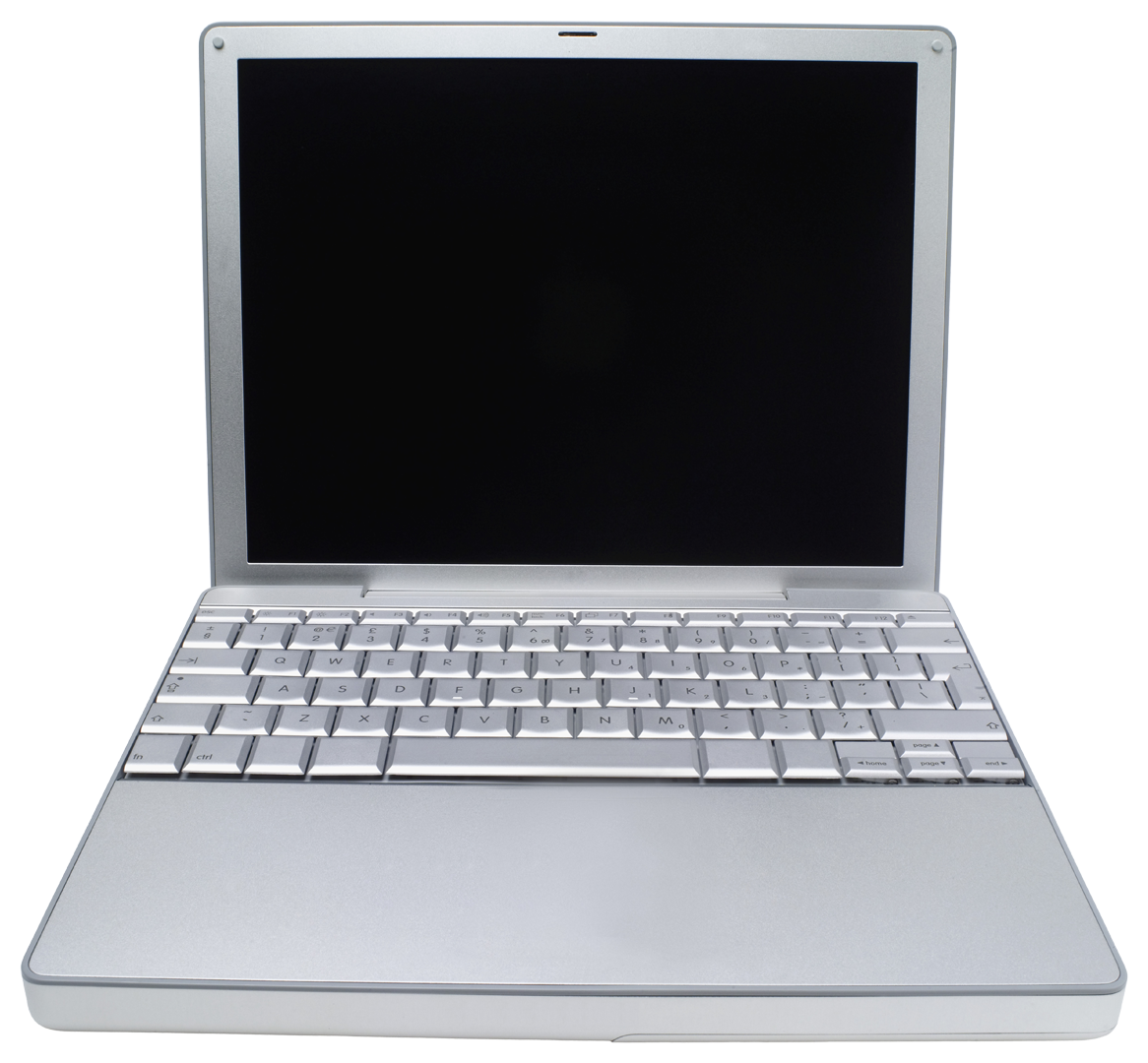 Specificazioni
Elaborato da Soa S.r.l. – Strategie e Organizzazione Aziendale                  Anno 2014